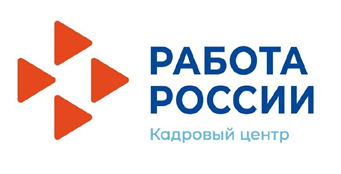 ГКУ «Центр занятости населения города  Елабуги»
ГКУ «Центр занятости населения города  Елабуги»
Обучение граждан 
в возрасте от 50 лет и старше
ГКУ «Центр занятости населения города Елабуги»
1
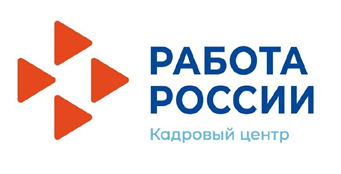 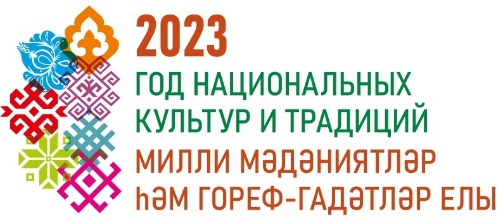 ГКУ «Центр занятости населения города  Елабуги»
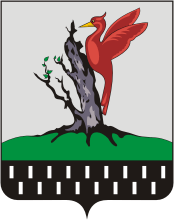 Постановление Правительства РФ 
от 27  мая 2021 г. N 800

"О реализации мероприятий по организации профессионального обучения и дополнительного профессионального образования отдельных категорий граждан на период до 2024 года"
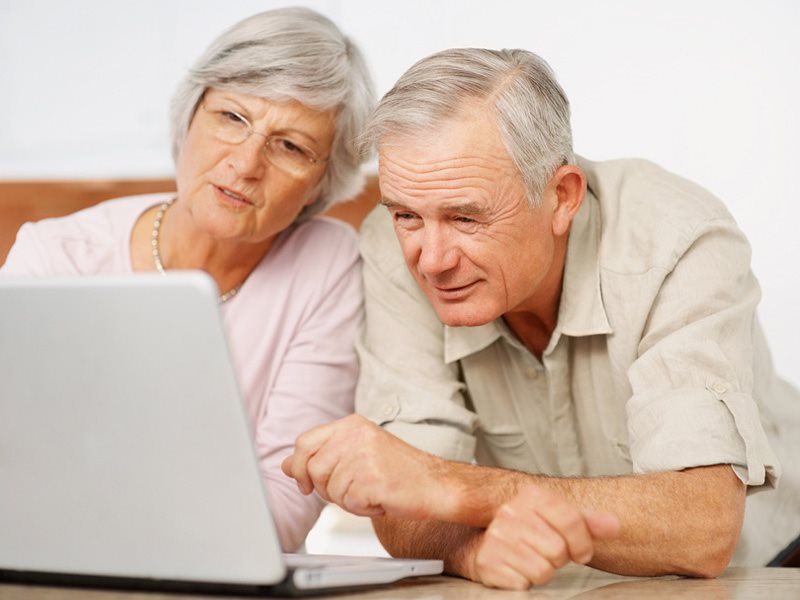 2
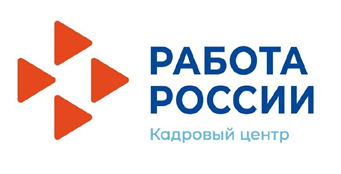 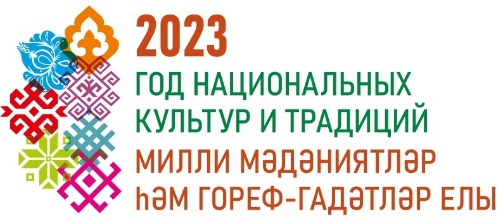 ГКУ «Центр занятости населения города  Елабуги»
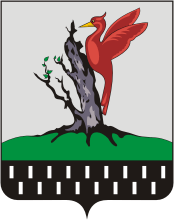 Пройти профессиональное обучение или повысить квалификацию могут:
ветераны боевых действий, принимавшие участие (содействовавшие выполнению задач) в специальной военной операции на территориях Донецкой Народной Республики, Луганской Народной Республики и Украины с 24 февраля 2022 г., на территориях Запорожской области и Херсонской области с 30 сентября 2022 г., уволенные с военной службы (службы, работы); 
лица, принимавшие в соответствии с решениями органов публичной власти Донецкой Народной Республики, Луганской Народной Республики участие в боевых действиях в составе Вооруженных Сил Донецкой Народной Республики, Народной милиции Луганской Народной Республики, воинских формирований и органов Донецкой Народной Республики и Луганской Народной Республики начиная с 11 мая 2014 г.; 
члены семей вышеперечисленных лиц, погибших (умерших) при выполнении задач в ходе специальной военной операции (боевых действий), члены семей вышеперечисленных лиц, умерших после увольнения с военной службы (службы, работы), если смерть таких лиц наступила вследствие увечья (ранения, травмы, контузии) или заболевания, полученных ими при выполнении задач в ходе специальной военной операции (боевых действий);
граждане в возрасте 50 лет и старше, граждане предпенсионного возраста;
женщин, находящихся в отпуске по уходу за ребенком до достижения им возраста 3 лет; 
 женщин, не состоящих в трудовых отношениях и имеющих детей дошкольного возраста в возрасте от 0 до 7 лет включительно; 
безработные граждане, зарегистрированные в органах службы занятости; 
 работники, находящиеся под риском увольнения, включая введение режима неполного рабочего времени, простой, временную остановку работ, предоставление отпусков без сохранения заработной платы, проведение мероприятий по высвобождению работников; 
граждане Украины и лица без гражданства, постоянно проживающие на территории Украины, которые получили удостоверение беженца или свидетельство о предоставлении временного убежища на территории Российской Федерации;
3
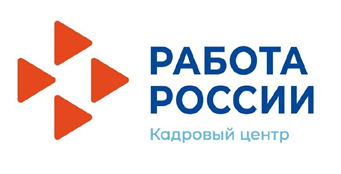 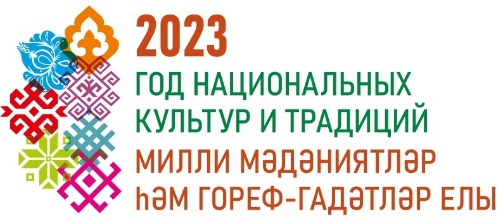 ГКУ «Центр занятости населения города  Елабуги»
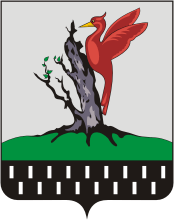 Пройти профессиональное обучение или повысить квалификацию могут:
граждане из числа молодежи в возрасте до 35 лет включительно, относящейся к следующим категориям: 
граждане, которые с даты окончания военной службы по призыву не являются занятыми в соответствии с законодательством Российской Федерации о занятости населения в течение 4 месяцев и более; 
граждане, которые с даты выдачи им документа об образовании и (или) о квалификации не являются занятыми в соответствии с законодательством Российской Федерации о занятости населения в течение 4 месяцев и более; 
граждане, не имеющие среднего профессионального или высшего образования и не обучающиеся по образовательным программам среднего профессионального или высшего образования (в случае обучения по основным программам профессионального обучения);
граждане, находящиеся под риском увольнения (граждане, планируемые к увольнению в связи с ликвидацией организации либо с прекращением деятельности индивидуального предпринимателя, сокращением численности или штата работников организации, индивидуального предпринимателя и возможным расторжением с ними трудовых договоров);
 граждане, завершающие обучение по образовательным программам среднего профессионального или высшего образования в текущем календарном году (за исключением получивших грант на обучение или обучающихся по договорам о целевом обучении), обратившиеся в органы службы занятости по месту жительства, для которых отсутствует подходящая работа по получаемой профессии (специальности).
3
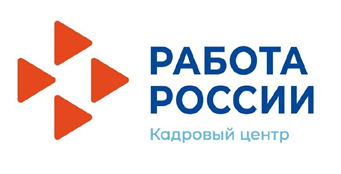 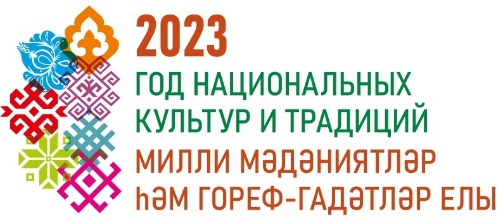 ГКУ «Центр занятости населения города  Елабуги»
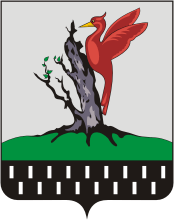 Как подать заявку на обучение:
2. ЦЗН приглашает гражданина для оказания государственной услуги по профессиональной ориентации и подтверждения личности.
1. Гражданин через личный кабинет на сайте "Работа в России" направляет заявление по выбранной образовательной программе.
3. ЦЗН принимает решение  о направлении гражданина на обучение.
4. Гражданин проходит профессиональное обучение  или получение дополнительного профессионального образования.
5.Трудоустройство граждан после завершения обучения.
5
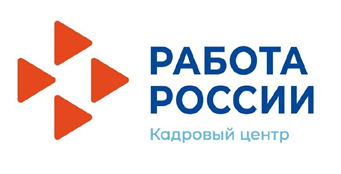 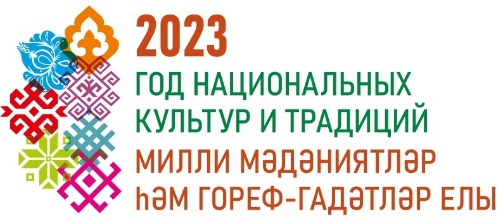 ГКУ «Центр занятости населения города  Елабуги»
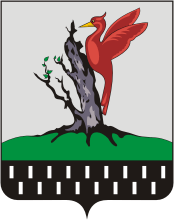 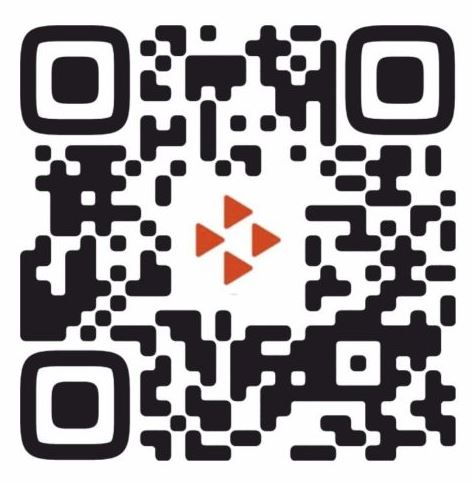 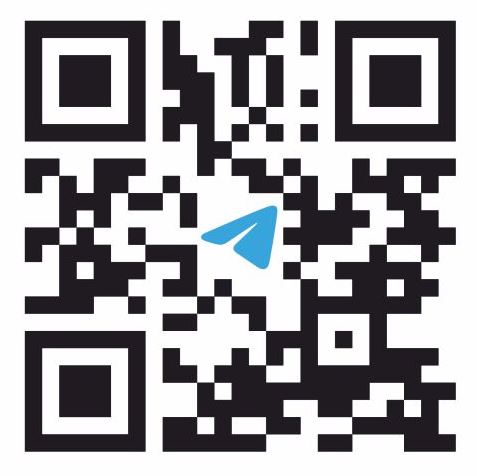 Благодарю за внимание!
Тел.7-58-58Елабуга, ул.Спасская, д.5
14